История России 7 класс

Тема урока:
Культура народов России в XVII в.


Подготовила:
Учитель 
истории и обществознания
МОУ « Рамешковская СОШ »
Гусарова  С. Н.
Цель урока:
Познакомиться с особенностями, направлениями и основными  достижениями русской культуры XVII века.
План урока:
Влияние европейской культуры. 
2) Образование. 
3) Научные знания. 
4) Литература. 
5) Архитектура. 
6) Живопись. 
7) Театр. 
8) Культурное взаимодействие народов
 России.
Вопросы урока:
Каковы были особенности развития культуры России в XVII веке ?
   Какие направления в культуре    занимали ведущее положение?
Влияние европейской культуры:
В XVII столетии войны России с Речью Посполитой, Швецией, Крымским ханством и Османской империей, 
а также присоединение Украины к России способствовали усилению иностранного (в том числе и европейского) влияния на развитие  российской культуры.
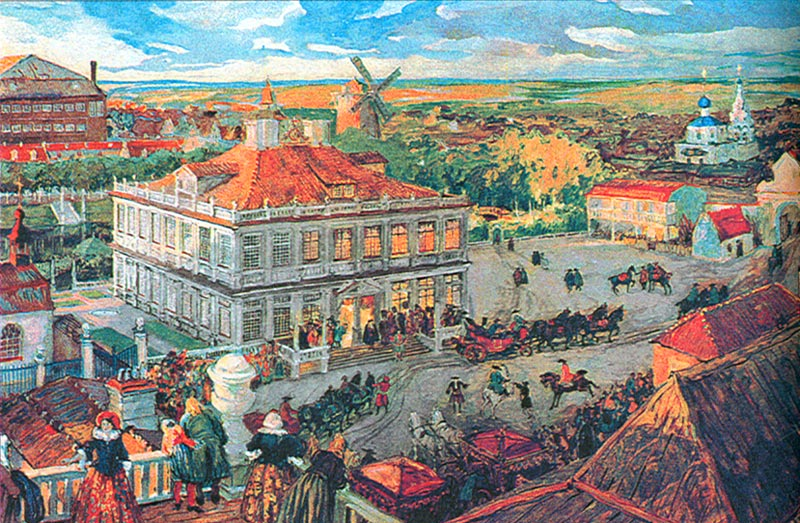 Для службы в русской армии и организации собственного дела из Западной Европы в Москву приезжали итальянцы, немцы, англичане, голландцы и др. Это были купцы и ремесленники, живописцы и лекари, аптекари и архитекторы, ростовщики и дипломаты. Власти приняли решение поселить иностранцев на окраине столицы в Немецкой слободе
Немецкая слобода в Москве  XVII в.
Образование:.
1) В XVII в. возросла потребность в широком распространении грамотности.
  2)  К  концу столетия в Москве грамотными были 24% взрослого мужского посадского населения.
  3) Быстро росла грамотность среди дворян. 
  4)   Среди черносошных и даже крепостных крестьян тоже были грамотные люди. 
 5)   Подавляющее большинство крестьян и женщины всех сословий оставались неграмотными.
Для XVII в. самой распространённой формой получения образования было домашнее обучение.
Посадских детей учили в основном чтению, письму и счёту. Учителями выступали либо владевшие грамотой члены семьи, либо «мастера» из числа духовенства. Дворянские и боярские семьи стали приглашать учителей из-за границы .
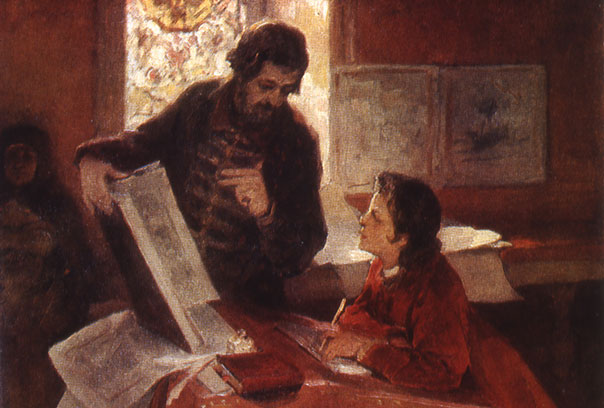 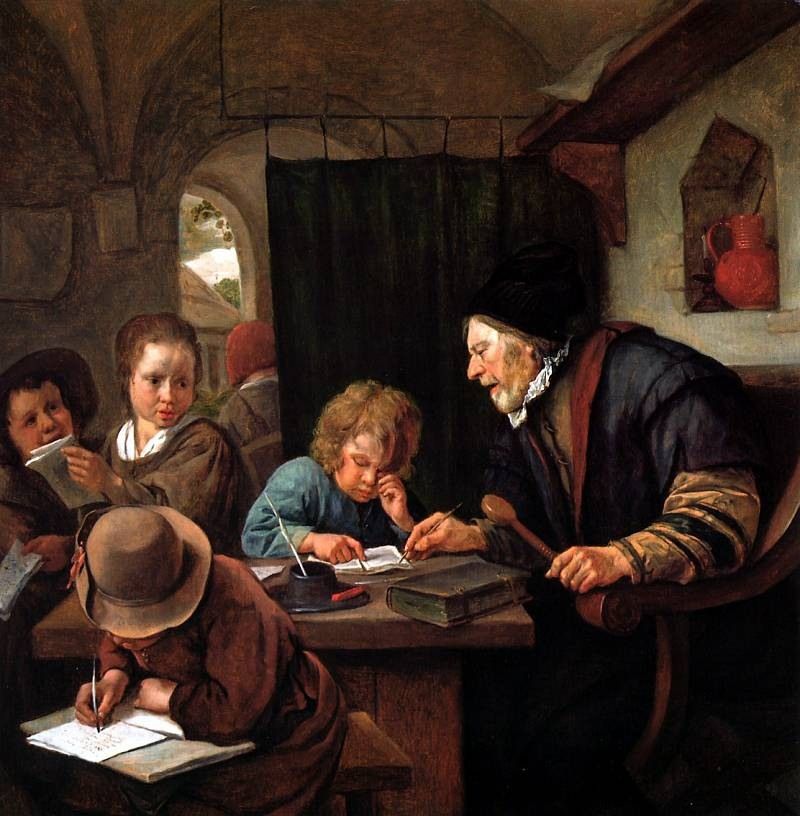 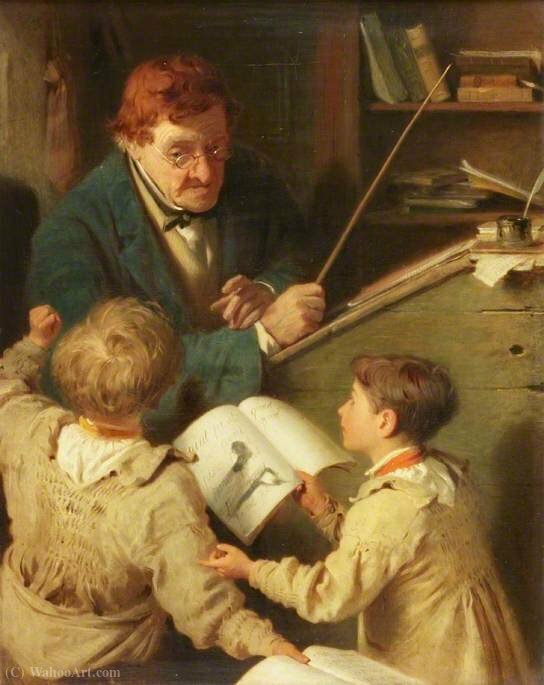 В 1654 г. при Аптекарском приказе была основана первая в России лекарская школа, котрая готовила лекарей для войск. В школу было  принято 30 учеников из «стрелецких детей». Срок обучения планировался индивидуально в зависимости от степени подготовленности учеников. В 1658 г. состоялся первый выпуск – 13 человек, остальные окончили школу в 1650 году.
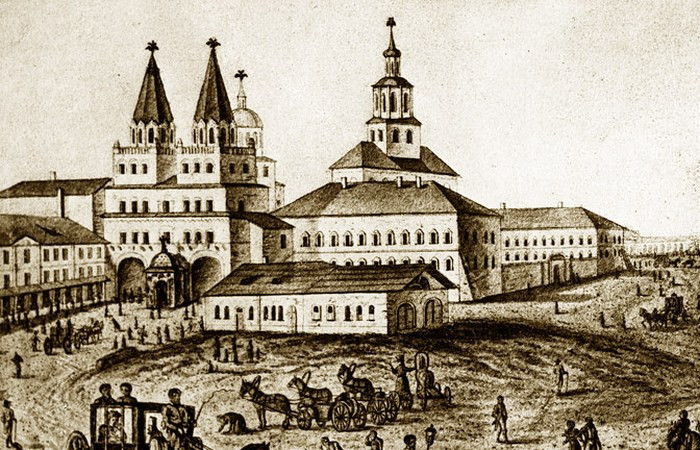 Аптекарский  приказ
При Посольском приказе была открыта школа для подготовки переводчиков.
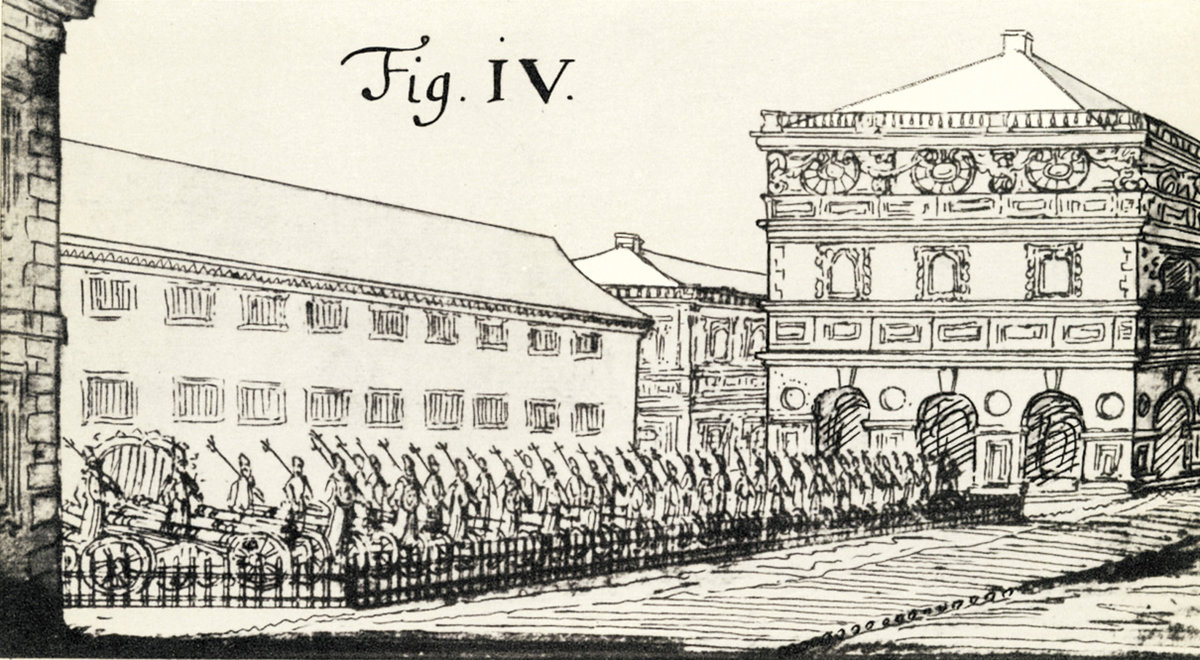 Во второй половине XVII в. Печатный двор выпустил более 300 тыс. букварей и около 150 тыс. церковных учебных книг. 
Самым известным из учебников стал «Букварь» В. Ф. Бурцова-Протопопова.
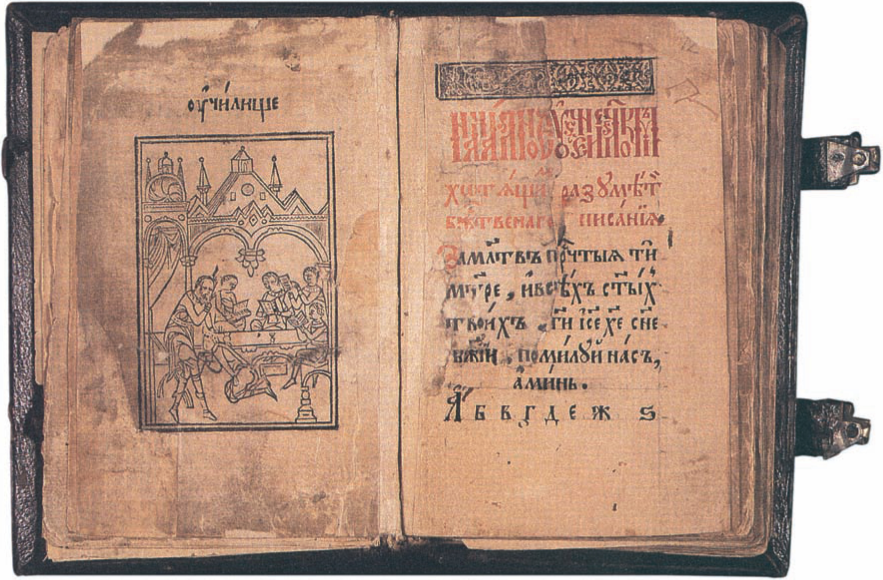 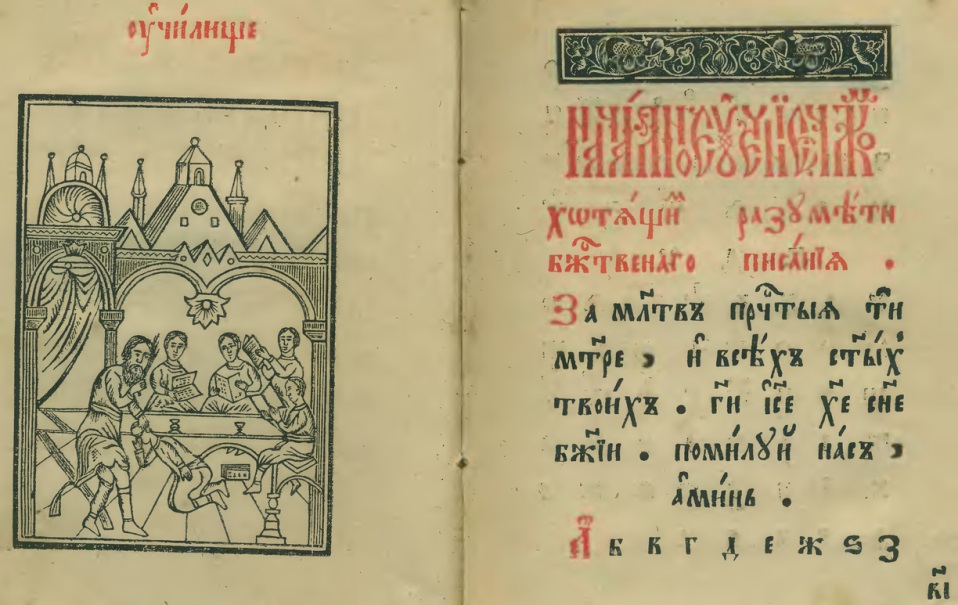 Школы  открывались при церквях и монастырях. За образец брались украинские и белорусские школы, в качестве учителей приглашали учёных православных монахов из Речи Посполитой.
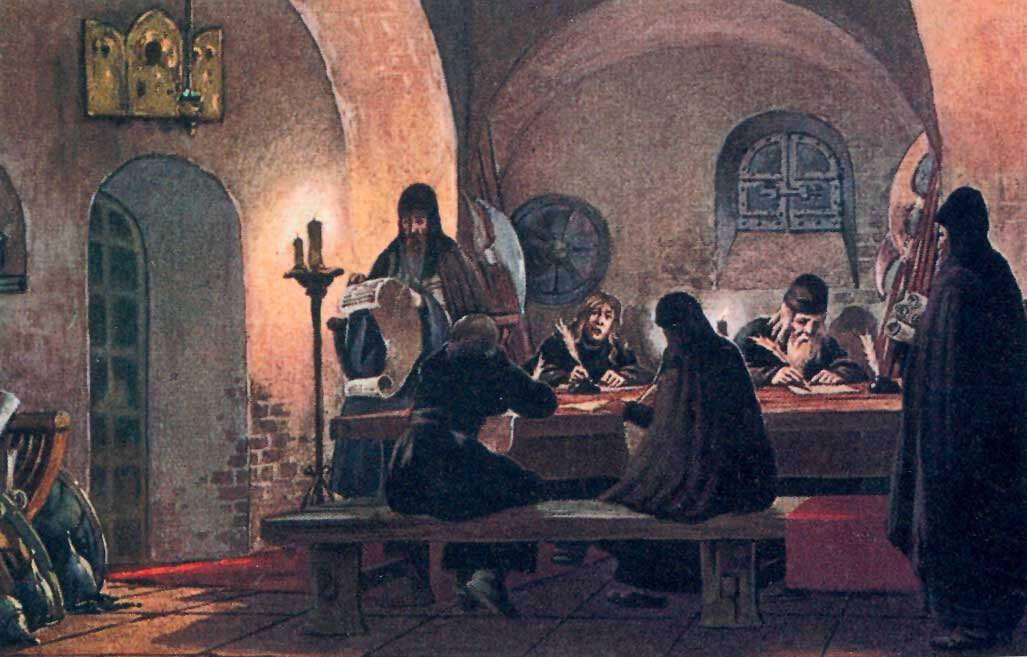 В Москву для воспитания детей царя Алексея Михайловича был приглашён Симеон Полоцкий.
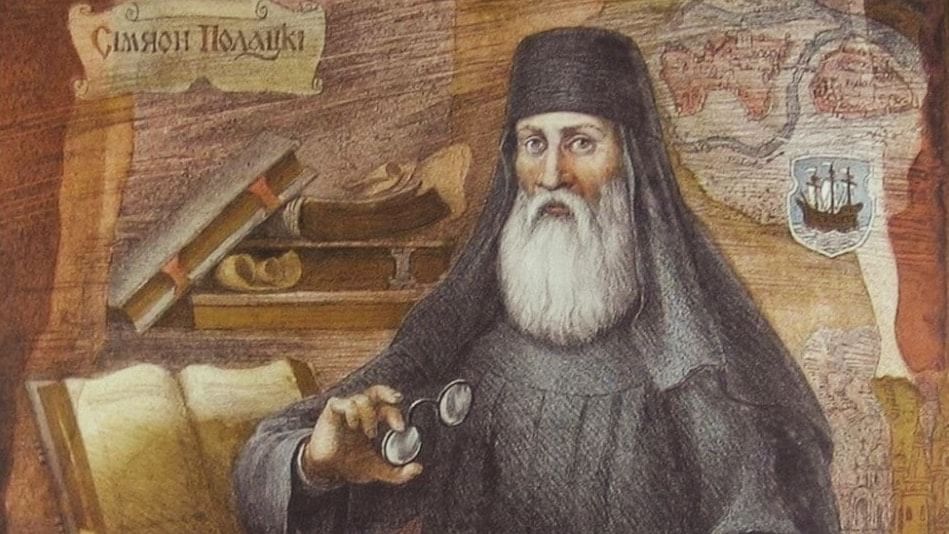 Большой вклад в  распространение книжных знаний сделали глава Московского печатного двора Карион Истомин, его иллюстрированный Букварь стал лучшим учебным пособием того времени.
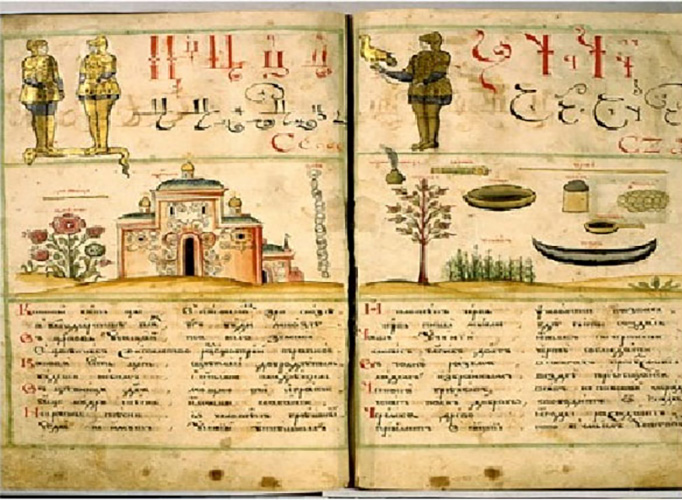 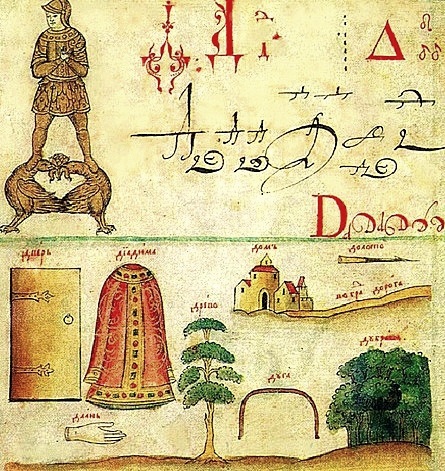 В 1687 г. греками братьями Лихудами было открыто первое в России высшее учебное заведение — Славяно-греко-латинское училище (позже — академия). Приём в него был разрешён детям из свободных сословий.
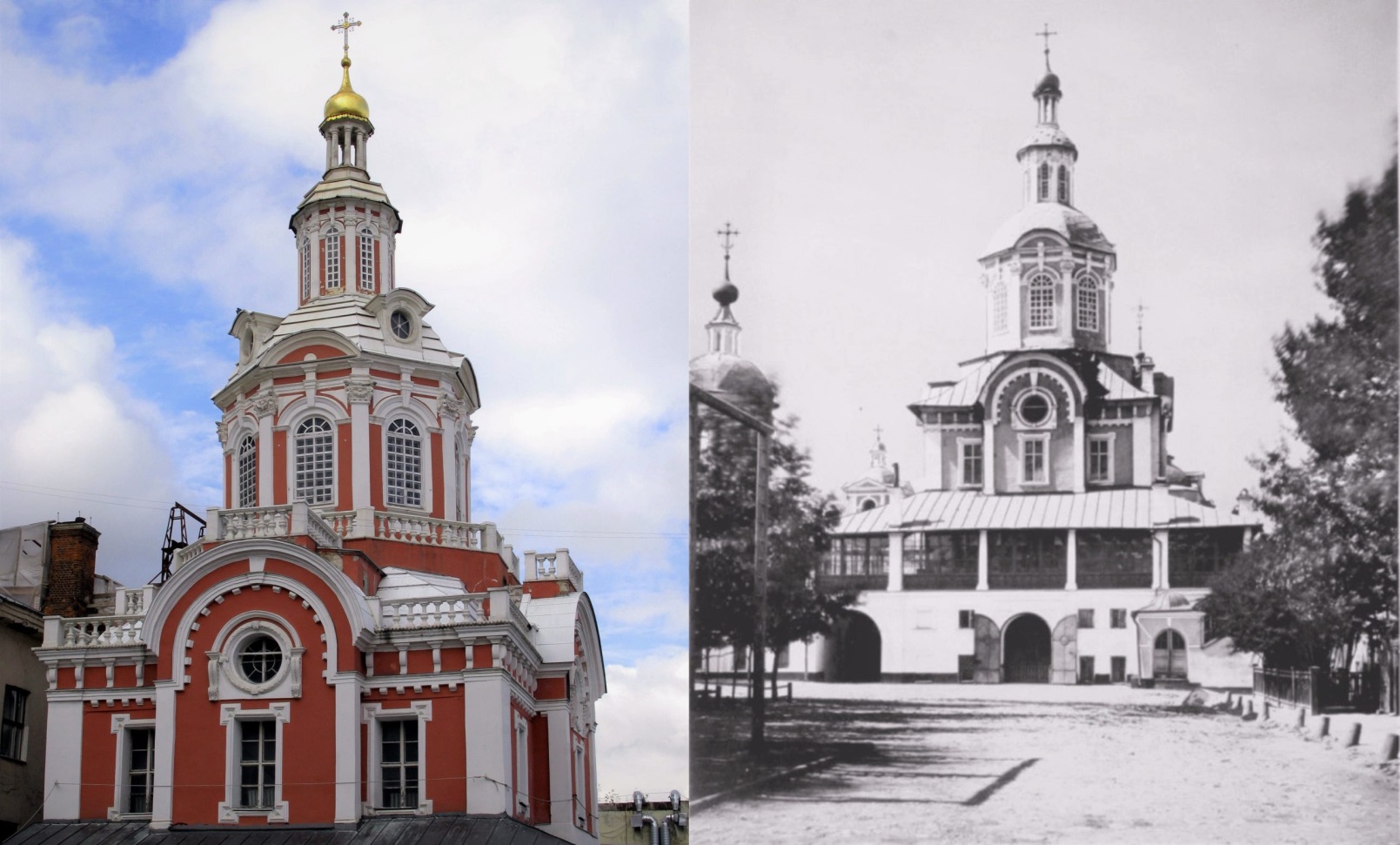 Научные знания
В XVII в. главным источником научных знаний продолжали оставаться книги западноевропейских авторов, переведённые на русский язык. В основном это были практические руководства в области медицины, производства чернил, добычи соли и др.
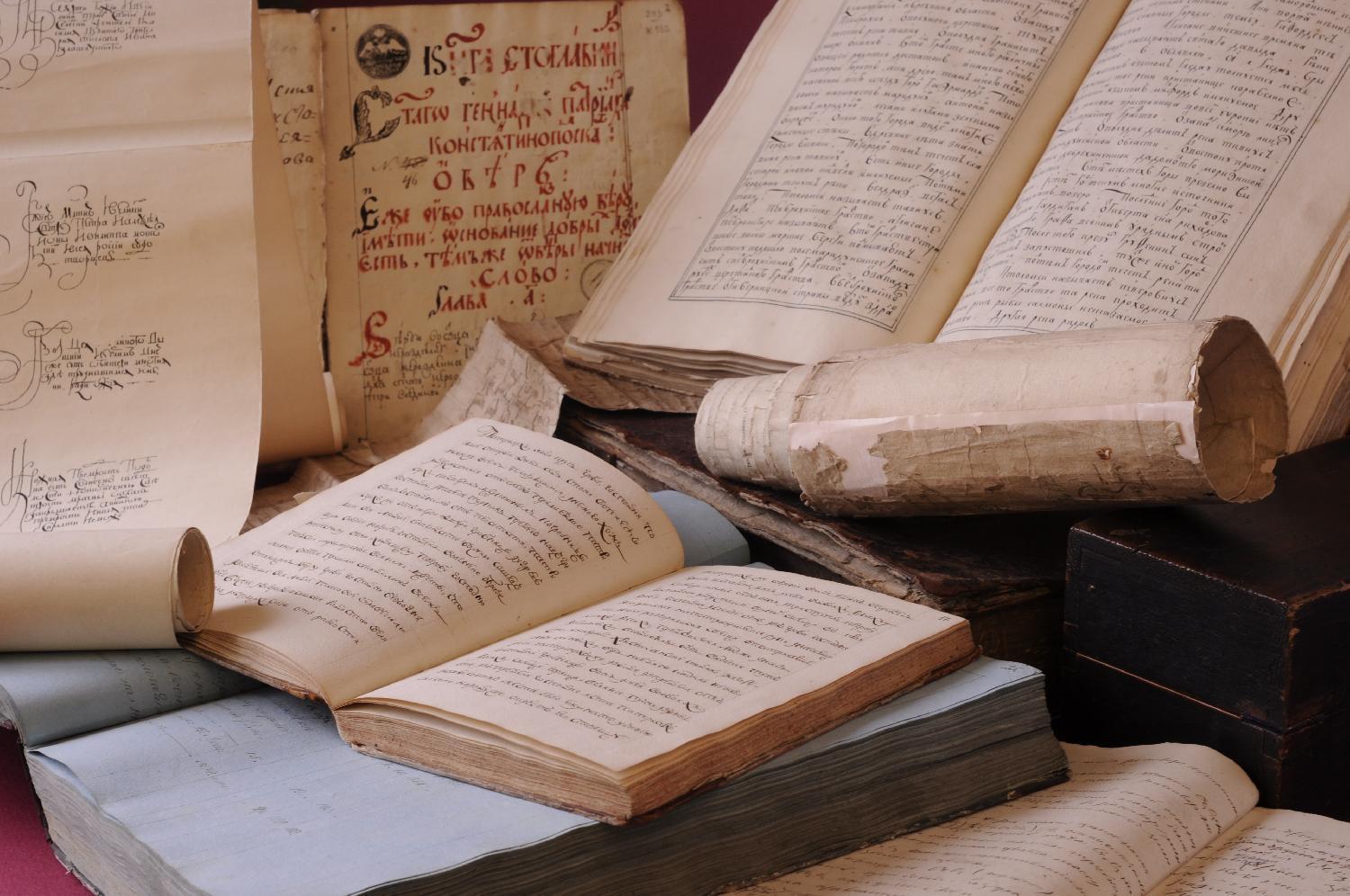 Из-за границы в Россию доставлялись и многие технические новинки, использовавшиеся затем в научных целях. Так, уже в начале 17 века  в России появилась первая подзорная труба.
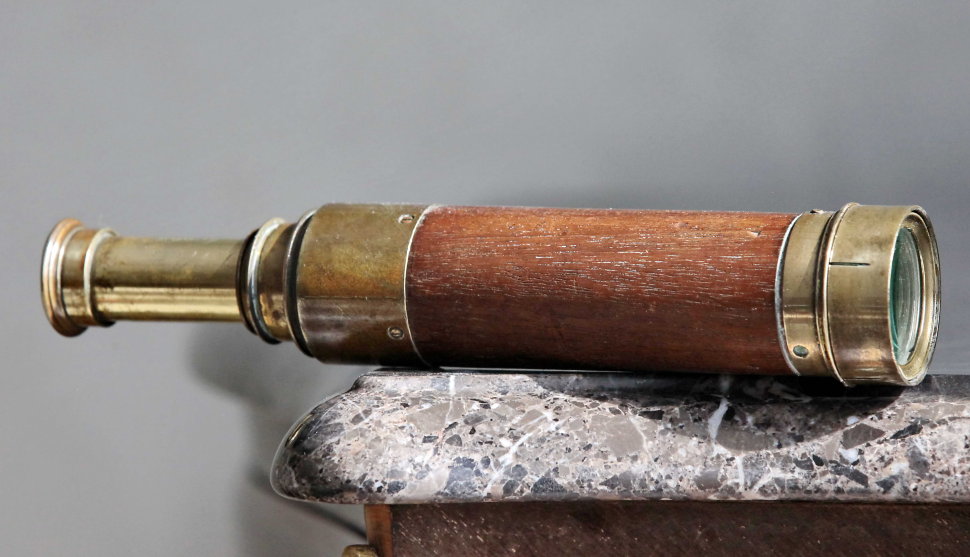 По мере освоения новых территорий географами уточнялись границы Российского государства. Появились первые сводные карты страны.
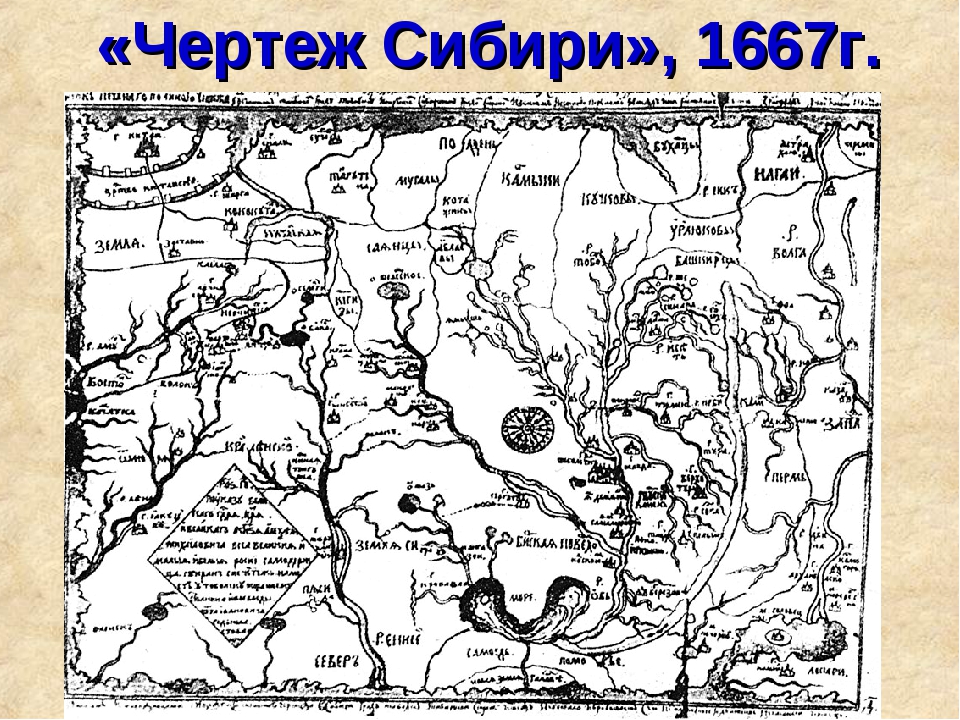 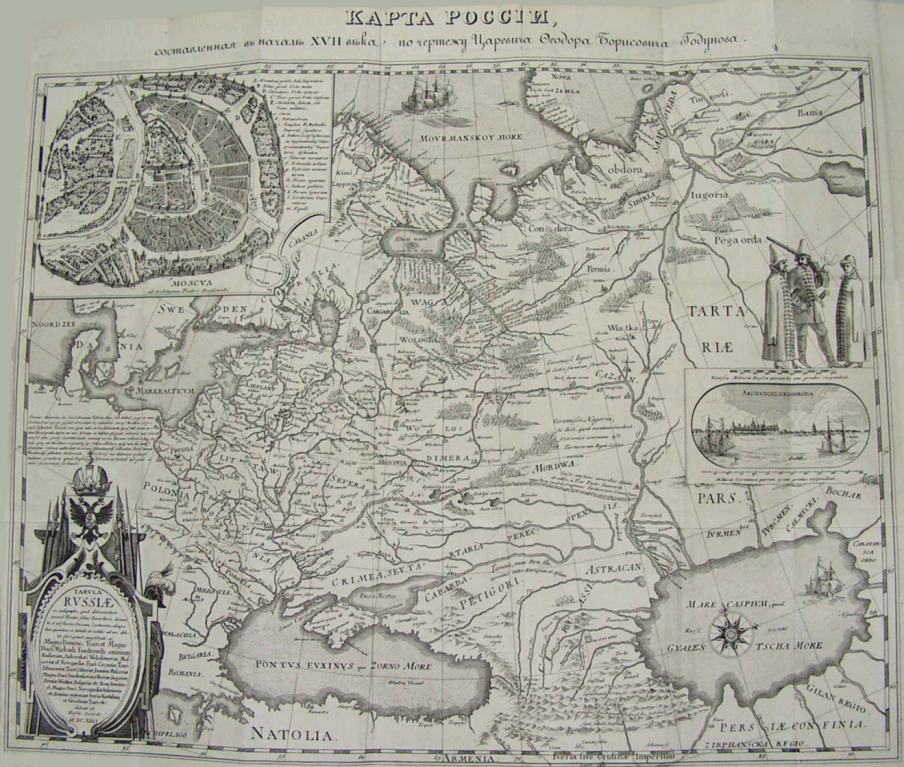 В 1674 г. в Киеве была издана первая печатная история Российского государства с древнейших времён до начала 1670-х гг. — Синопсис. Её автором предположительно был киевский монах Иннокентий Гизелъ.
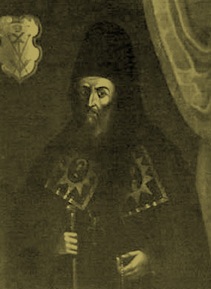 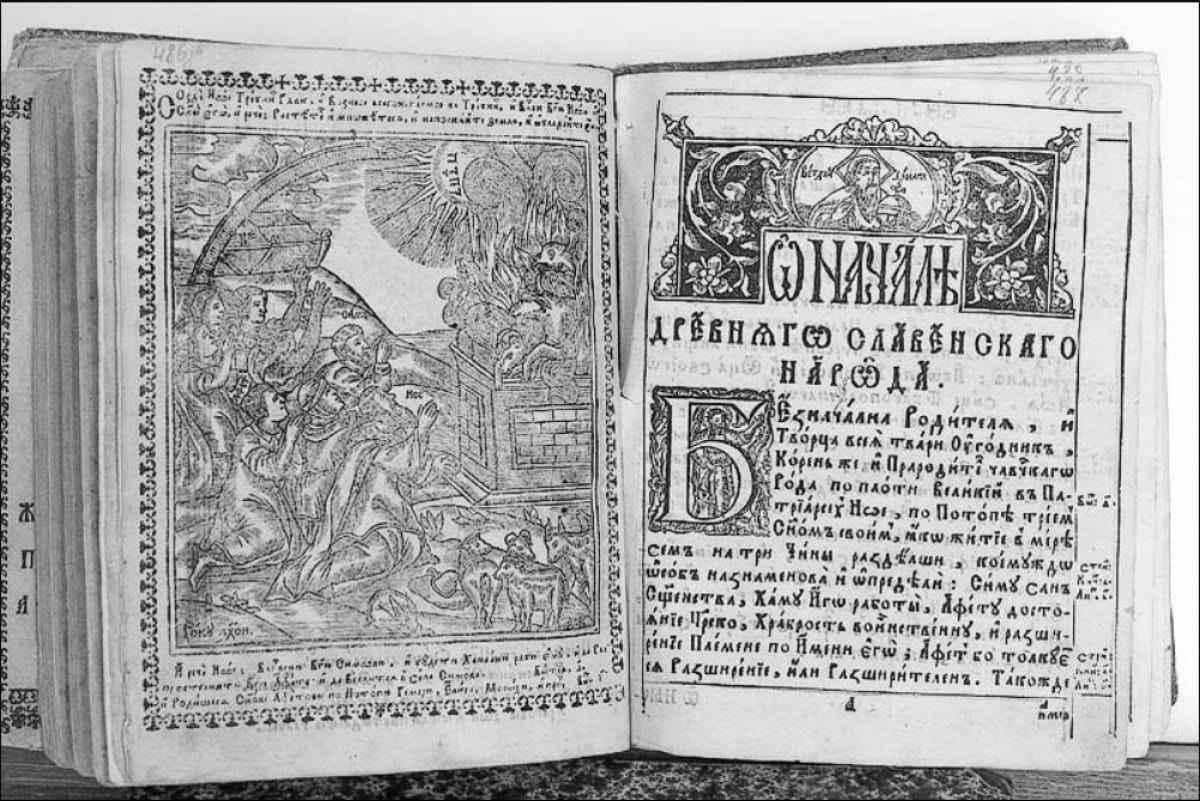 Синопсис
Иннокентий Гизелъ.
Научные знания использовались на практике. 
В 1615 г. русские мастера изготовили первую пушку с винтовой нарезкой ствола.
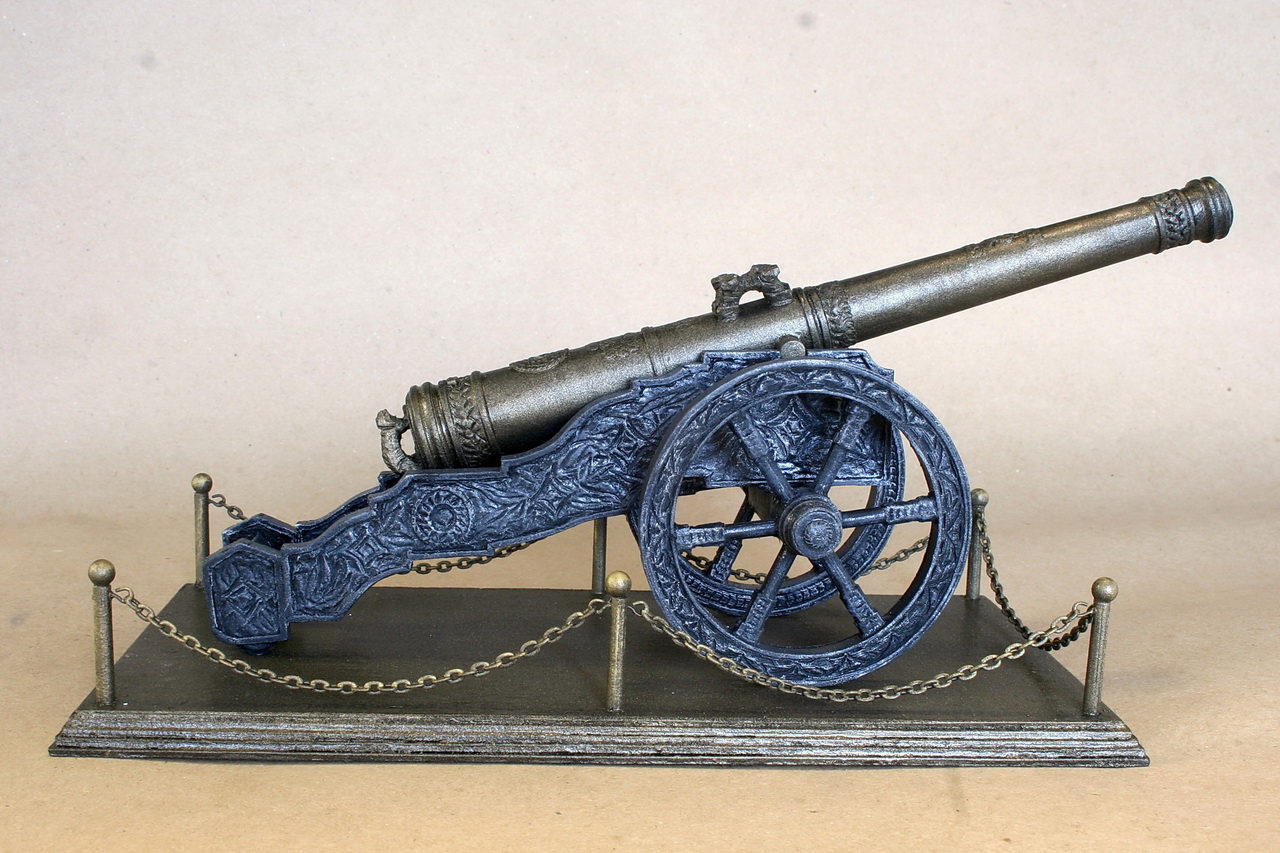 За один год был отлит колокол весом 
12,5 тыс. пудов (более 200 тонн).
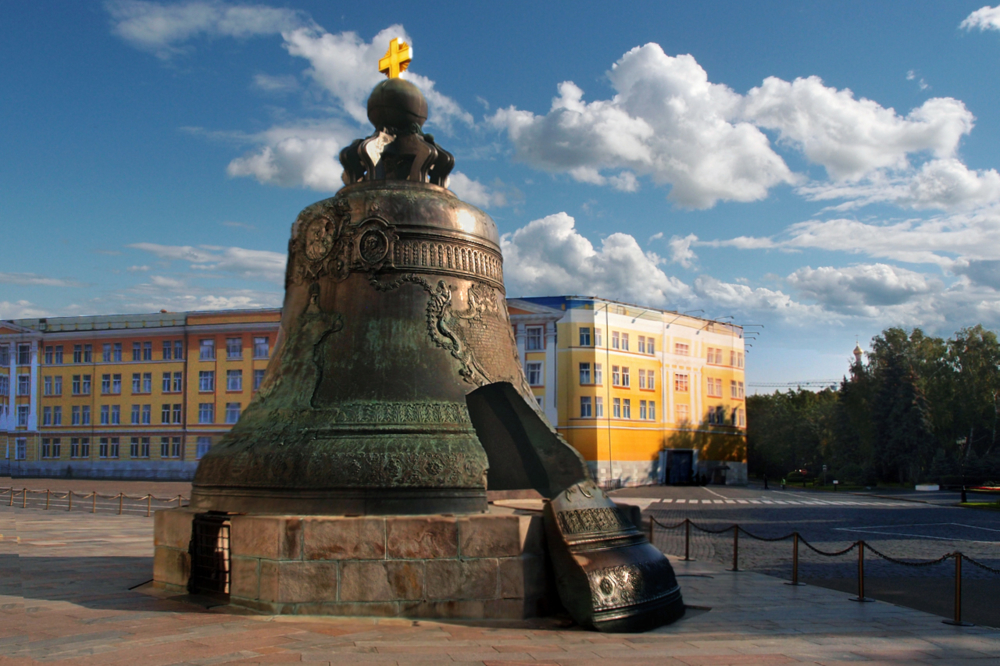 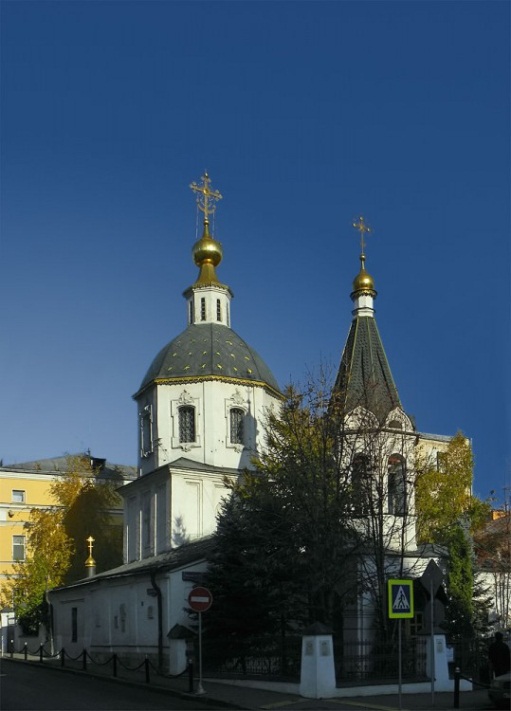 Русские мастера хорошо владели техникой крепостного и церковного строительства.
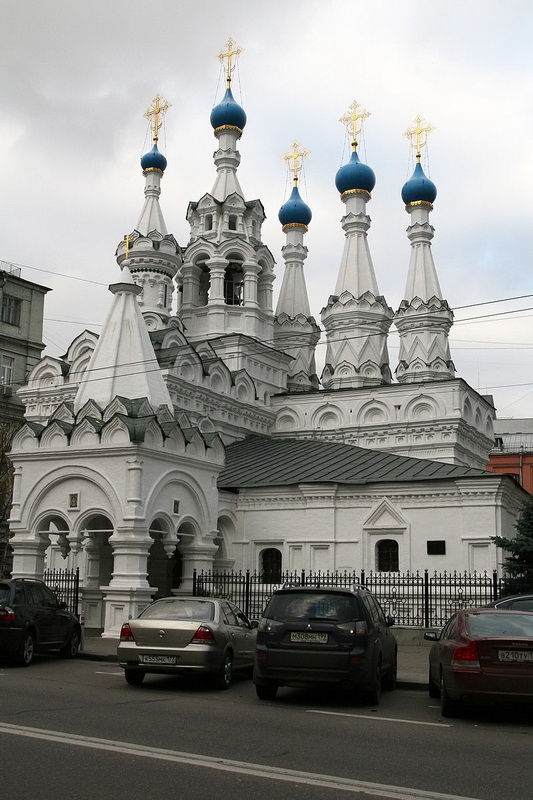 Церковь Вознесения Господня на Никитской. Москва. 1634г.
Церковь Рождества Богородицы в Путинках (1649-1652)
Литература.
- Литература переставала быть лишь богословской, церковной — всё больше появлялось светских произведений. 
- В XVII в. впервые стали записывать выдающиеся литературные памятники устного народного творчества — былины, пословицы, песни, заговоры.
ПУБЛИЦИСТИКА — род произведений, посвященных актуальным проблемам и явлениям текущей жизни общества
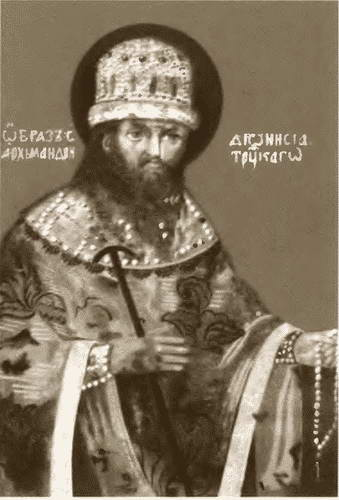 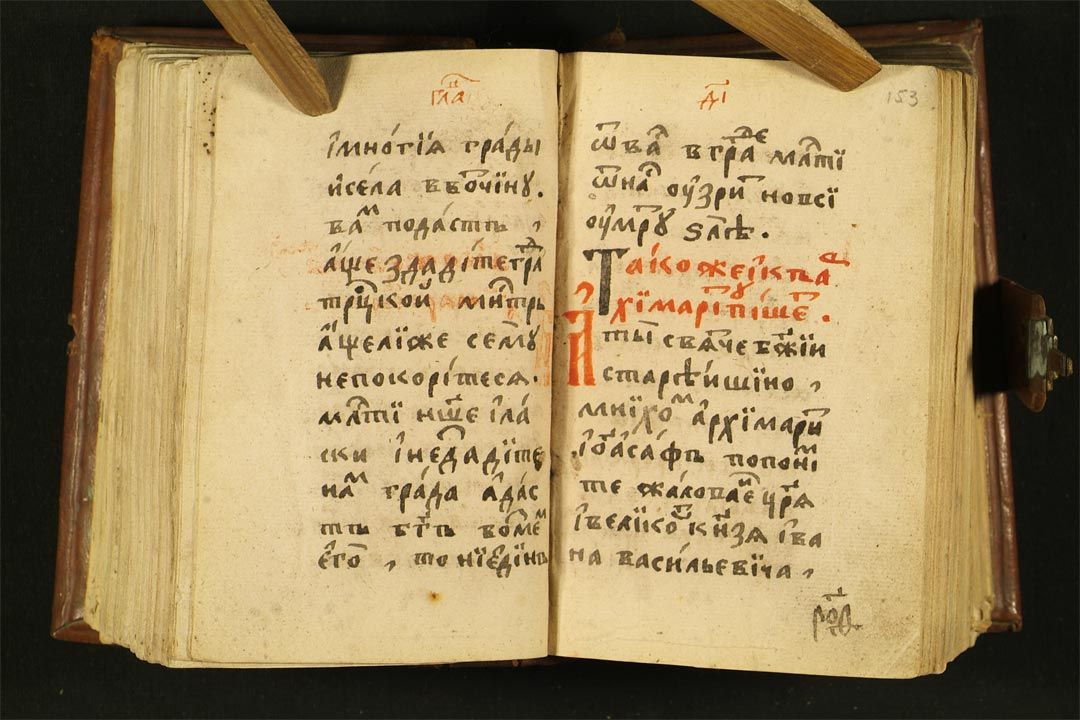 Подвиг защитников Троице-Сергиева монастыря, выдержавших многомесячную осаду польских войск, нашёл своё отражение в «Сказании» Авраамия Палицына.
Архитектура.
Одни считают русское узорочье сложившимся к XVII веку архитектурным стилем, созвучным позднему Ренессансу, другие – первым этапом в становлении русского барокко.
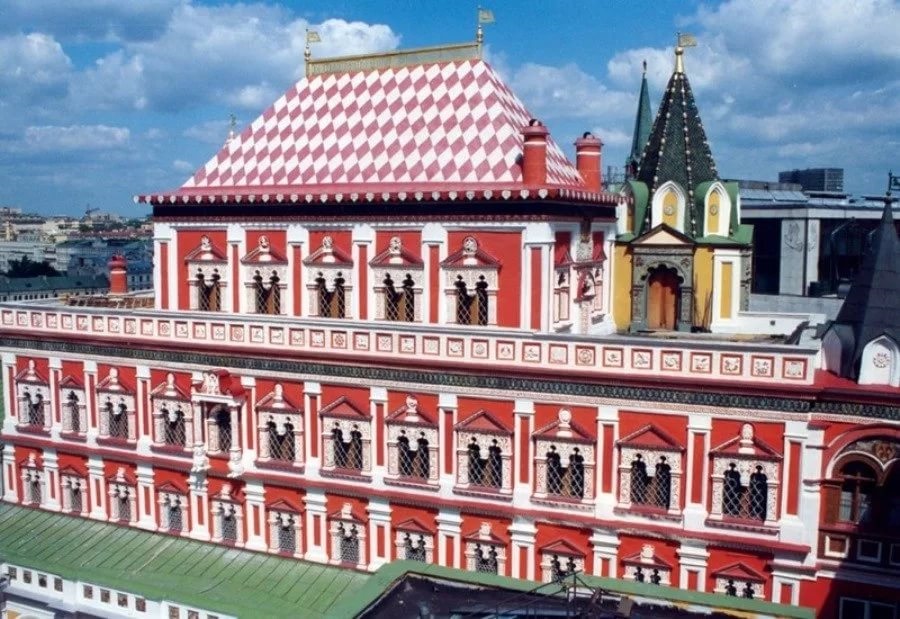 Теремной дворец Московского Кремля.
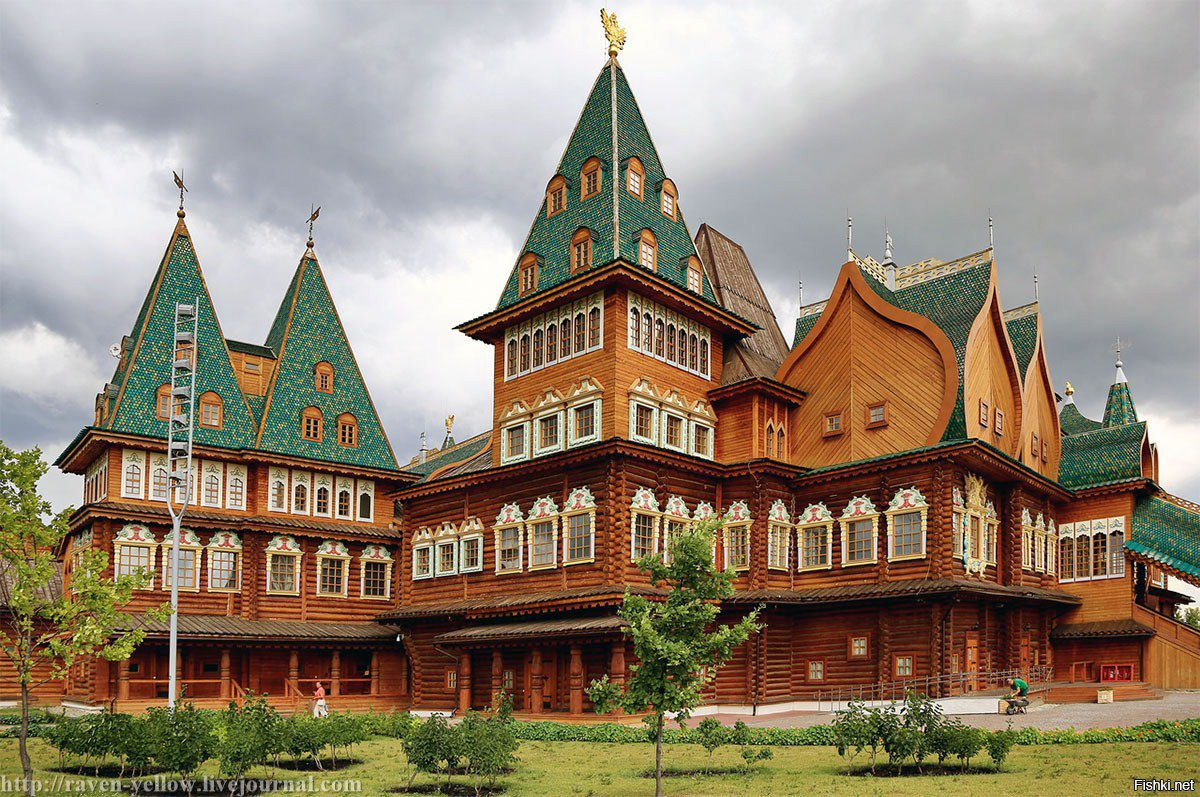 Летний деревянный дворец Алексея Михайловича в селе Коломенском под Москвой.
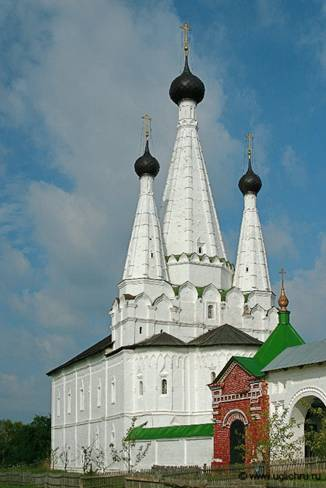 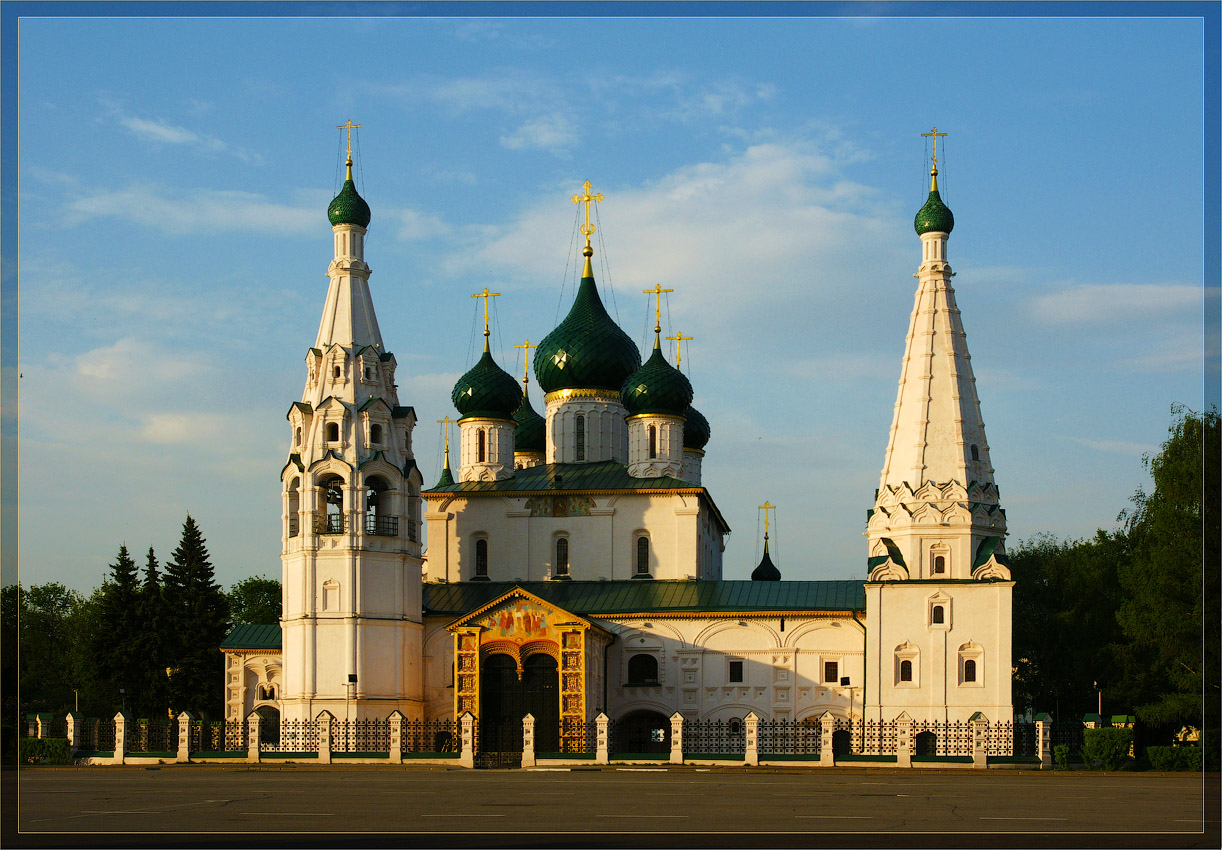 Успенская церковь 
Алексеевского монастыря в Угличе
Церковь Ильи Пророка в Ярославле
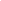 Почти сорок лет (1656—1698) шло строительство величественного комплекса Новоиерусалимского (Воскресенского) монастыря, который должен был стать одной из загородных резиденций патриарха Никона.
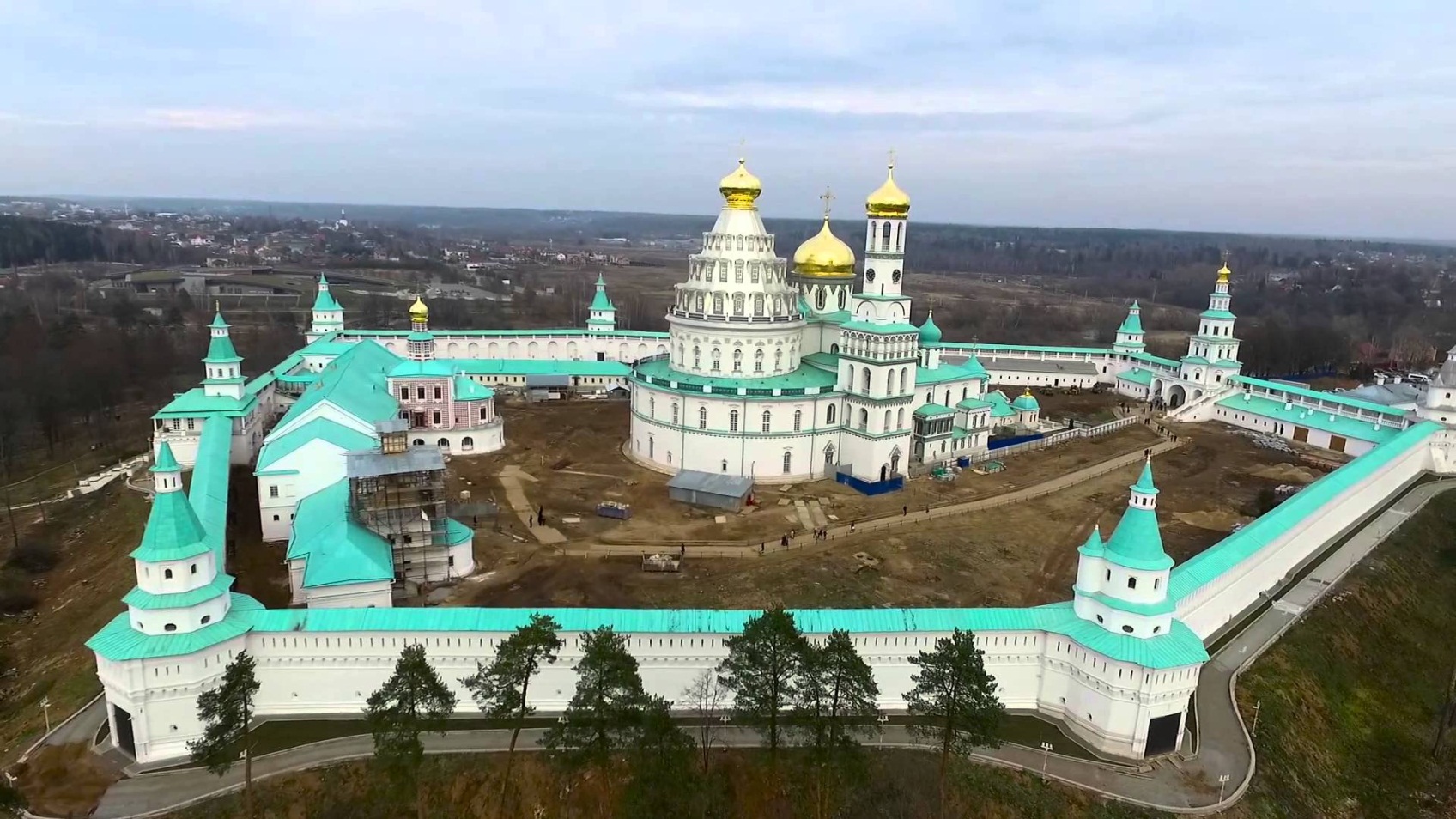 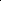 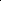 В 1624—1625 гг. на приземистой прежде Спасской башне Московского кремля   Б. Огурцов надстроил ещё один ярус. Под руководством английского мастера X. Галовея были изготовлены большие часы, которые установили на башне.
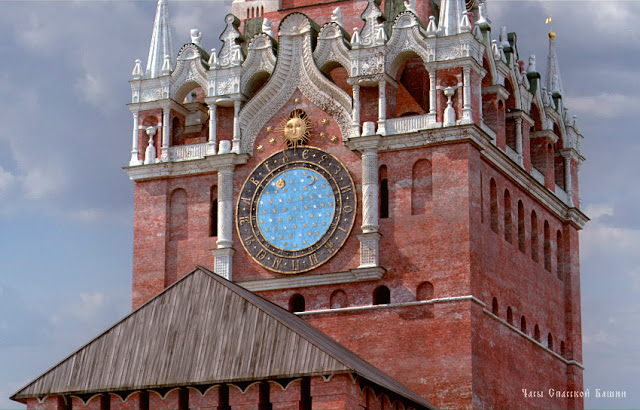 Главная площадь Москвы  стала именоваться Красной (Красивой).
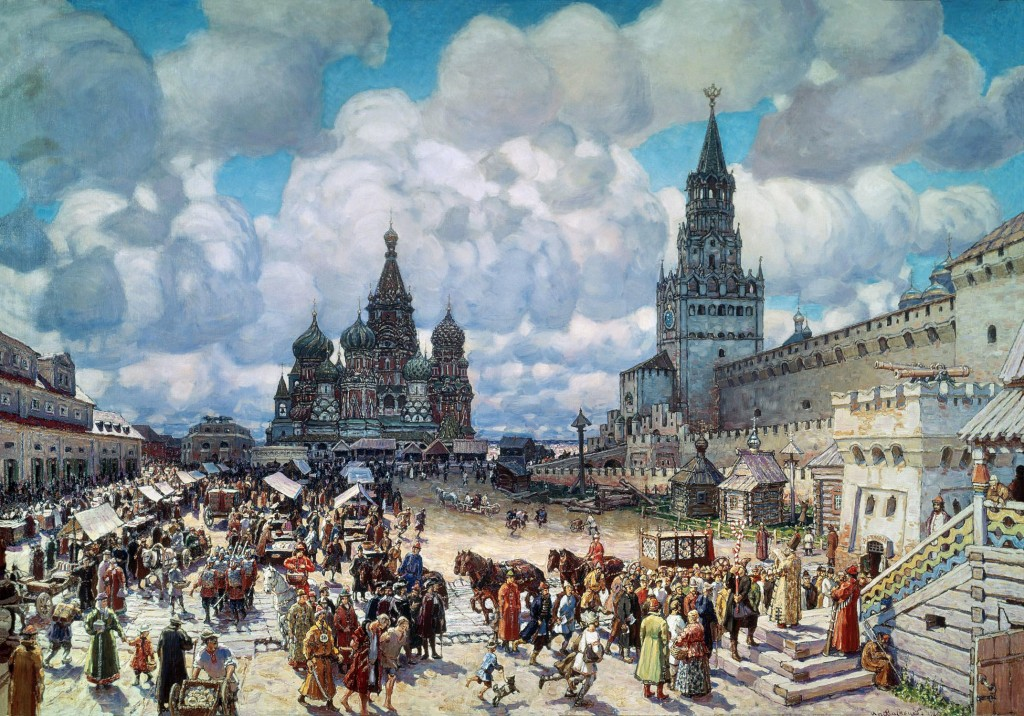 Васнецов А. Красная площадь во второй половине 17 века
Живопись.
Живописные произведения в XVII в., как и прежде, были представлены в основном иконами. Выдающимся мастером иконописи был Симон Ушаков.
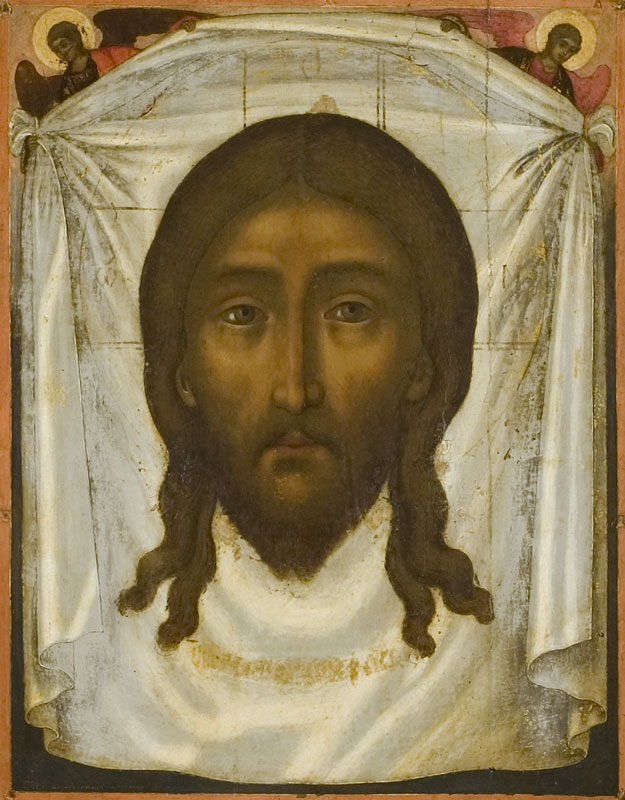 Симон Ушаков 
Спас Нерукотворный
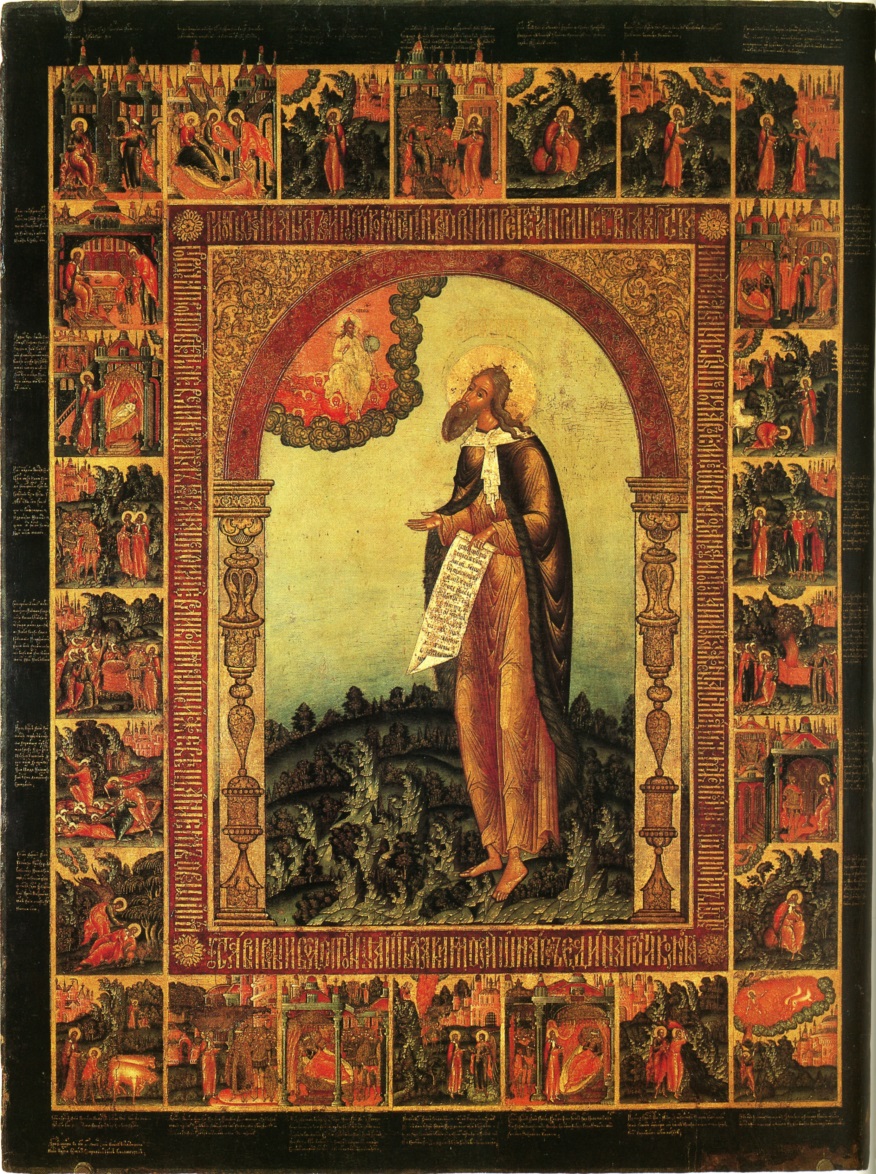 Своего расцвета в XVII столетии достигла самобытная ярославская школа иконописи. В ярославских иконах нашли своё отражение исторические события (Нашествие Батыя на Русь, Куликовская битва и др.).
Илья Пророк с житием. Художник Семён Спиридонов. Ярославская иконописная школа. 1678 г.
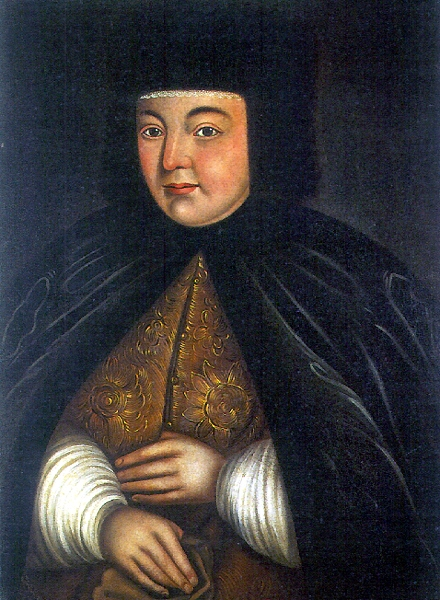 Новым явлением в XVII в. стало возникновение и развитие портретной живописи. 
В XVII веке на Руси возникла парсуна — портрет, который по стилю, приёмам и материалам живописи первоначально ничем не отличаются от икон. Они создавались как надгробные, мемориальные образы, поэтому очевидна их связь с религиозной мыслью. Парсуна была прямой предшественницей портрета.
Портрет Натальи Кирилловны Нарышкиной. Конец 17в.
Театр.
Новым для русской культуры явлением стало открытие в 1672 г. при дворе Алексея Михайловича первого в России театра (закрыт в 1676г. после смерти царя)
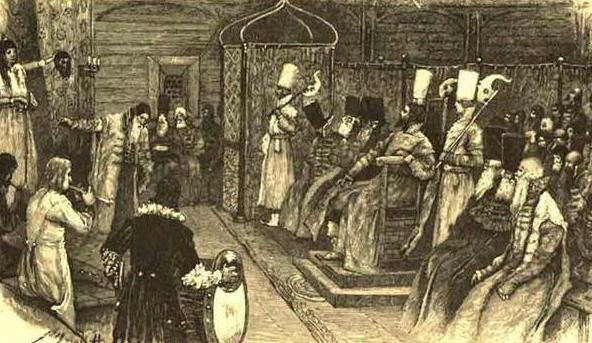 Вопрос урока
Каковы были особенности развития культуры России в XVII в.? Какие направления в культуре занимали ведущее положение?
Подведем итоги
*Для русской культуры XVII в. характерно переплетение традиционного религиозного и нового светского мировоззрения. 
*Если в XIV —начале XV в. на первое место в развитии русской культуры вышла живопись, а в XV—XVI вв. её сменило зодчество, то в XVII в. передовые позиции принадлежали литературе.
*XVII столетие стало временем расцвета самобытной русской культуры. Однако она была открытой для лучших мастеров и произведений культуры ряда европейских стран и народов самой России. 
*Власть и Русская православная церковь следили за тем, чтобы культурные новшества не подрывали основ культурной традиции русского народа.
Домашнее задание:
Пар. 26 читать, знать даты по теме, с. 102 вопросы думаем сравниваем ответить устно.